Division
Goal: Produce the tuples in one relation, r, that match all tuples in another relation, s
r (A1, …An, B1, …Bm)
s (B1 …Bm)
r/s, with attributes A1, …An, is the set of all tuples <a> such that for every tuple <b> in s, <a,b> is in r
Can be expressed in terms of projection, set difference, and cross-product
Division (cont’d)
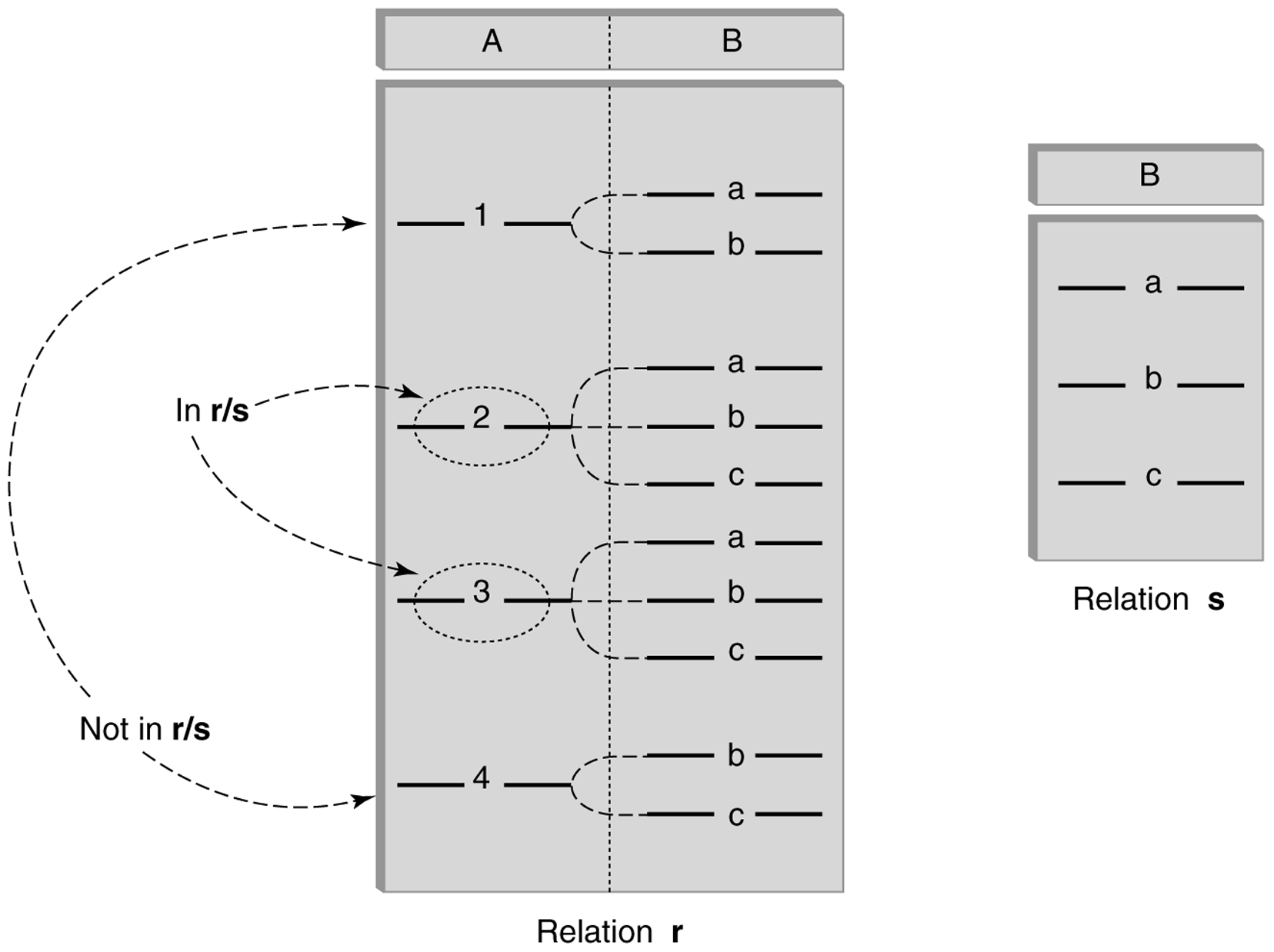 Division - Example
List the Ids of students who have passed all courses that were taught in Spring 2017
Numerator:  
StudId and CrsCode for every course passed by every student:
			pStudId, CrsCode (sGrade¹ ‘F’  (Transcript) )
Denominator:
  CrsCode of all courses taught in Spring 2017
			pCrsCode (sSemester=‘S2017’ (Teaching) )
Result is numerator/denominator
Division Example r/s
The result table has 1 1-tuple
What is it?
Division Using Other Operators
r: R(A, B), s: S(B), q = r/s: Q(A)

Tuples missing from r
d  =  ∏A(r) x s - r  =  {<2, b>}

Take out the missing
q  =  ∏A(r) - ∏A(d)  =  {<1>, <2>} - {<2>}
Answer q = {<1>}
Division Example 2
r: R(A, B) = {<1, a>, <1, b>, <2, a>, <2, b>, <3, a>}
s: S(B) = {<a>, <b>}

Tuples missing from r
d  =  ∏A(r) x s  -  r  =  {<3, b>}

Take out the missing
q  =  ∏A(r) - ∏A(d)  =  {<1>, <2>, <3>} - {<3>}
Answer q = {<1>, <2>}
Division: One or Two Sided Inverse
Let r: R(A) and s: S(B)
What is 
(r x s) / s  =  ?

Let r: R(A, B) and s: S(B)
What is 
(r / s) x s = ?
Example Relational Algebra Queries
Enter this Schema in MySQL and in RA from Project 1
insert sample tuples: 12, 7, 8, 7 (see next slide)
Bank Schema
customer (cname, street, ccity)
- 1000 3-tuples
deposit (bname, accno, cname, balance)
- 2000 4-tuples
branch (bname, assets, bcity)
- 10 3-tuples
borrow (bname, loanno, cname, amount)
- 3000 4-tuples
Example Relational Algebra Queries
Populate from https://www.csee.umbc.edu/~mgrass2/cmsc461/Banking%20Database.pdf
customer (cname, street, ccity)
| Adams | Spring | Pittsfield |
11 more tuple
deposit (bname, accno, cname, balance)
| Downtown | A-101 | Johnson | 500 |
6 more tuples
branch (bname, assets, bcity)
| Brighton | 7100000 | Brooklyn |
7 more tuple
borrow (bname, loanno, cname, amount)
| Round Hill | L-11 | Smith | 900 |
6 more tuples
Example RA Queries (m n-tuples)
Run these in MySQL to check your answer
1. List customer information (don’t use unnecessary operations)
     RA> customer                                        
Has 1000 3-tuples

2. List customer names
     RA>  p came (customer)                            
Has 1000 1-tuples

3. List customer cities
     RA> p ccity (customer)                                 
Has 10 1-tuples
Example RA Queries (m n-tuples)
4. List the names of customers living in Athens
     RA> p cname (σ ccity= ‘Athens’ (customer))
Has 100 1-tuples

5. List the cities the branches are located in
     RA>  P bcity (branch)
Has 5 1-tuples

6. List the names and cities of customers with an account at the Alps branch
     RA>  P cname, ccity (customer * σ bname=‘Alps’ (deposit))
Has 200 2-tuples, but duplicate elimination may reduce this
Example RA Queries
7. List the name and cities of customers with an account at a branch located in Athens
     P  cname, ccity (customer * deposit * σ bcity =‘Athens’ (branch))

8. List the names of customers with an account or loan at the Alps branch
     P cname (σ bname=‘Alps’ (deposit) U σ bname=‘Alps’ (borrow))

9. List the names of customers who live and bank in the same city
    RA> P  cname (σ ccity = bcity (customer * deposit * branch)
Example RA Queries
10. List the names of customers with a loan that is covered/secured by one of their deposits 
    RA>  P  cname (deposit * borrow)

11. List the names of customers who only have loans that are covered/secured by their deposits
    RA> ?
                                       
12. List the names of customers with an account at all branches located in Athens
    RA> ?